ГБОУ НПО ПЛ №60
Мастер-класс 

по предмету:
 «Техника и технология лабораторных работ»

на тему:
«ПЕРЕГОНКА»

Выполнила: 221-042-806
Ихсанова И.М.
Преподаватель спецдисциплин 
 по профессии лаборант-аналитик

г.Стерлитамак  Республика Башкортостан 2013  г
История 
человечества
 – лестница

 идей,
лестница 
изобретений, 
лестница исследования.
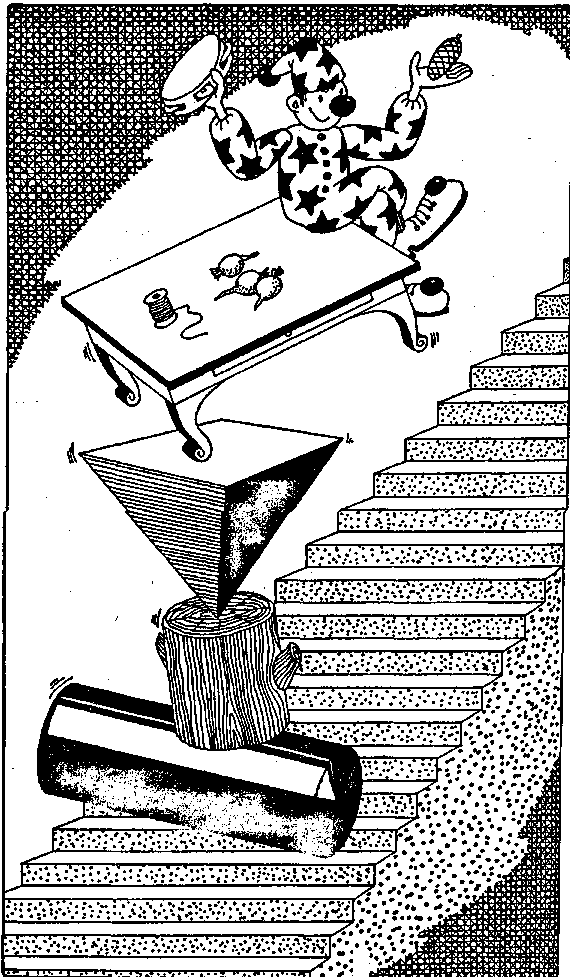 Цель урока:
     Формирование профессиональной компетентности обучающихся  при решении производственных задач. 

    Выполнение и оформление исследовательского проекта 1 уровня –учебного проекта.

     Проведение «защиты» выполненного проекта.
Виды работ, которые выполняет лаборант-аналитик в соответствии с«Единым тарифно-квалификационным справочником работ и профессий»
Лаборант-аналитик 
2 разряда -  Проведение простых однородных анализов       
3 разряда -  Проведение анализов средней сложности
4 разряда  - Проведение сложных анализов
5 разряда – Проведение особо сложных анализов,    участие в разработке новых методик для химических анализов.
Защита исследовательских работ обучающимися ПЛ №60
ПОСТАНОВКА
ПРОБЛЕМЫ
ИССЛЕДОВАНИЯ
ОБЪЕКТ АНАЛИЗА
Что следует
проанализировать?

-Проба нефти
-Реакционная масса
-Вода
-(Свой вариант)
ЦЕЛЬ АНАЛИЗА
Какую информацию следует получить в результате анализа?

    Выбрать оптимальный метод очистки вещества.
ЗАДАЧИ АНАЛИЗА
Стратегия исследования
-Разделение смеси на фракции
-Выделение вещества из реакционной массы
-Очистка вещества
-(Свой вариант)
ГИПОТЕЗА – предполагаемое решение проблемы
Обосновать какой способ перегонки необходимо применить в данном случае?
Перегонка:
при атмосферном давлении
под вакуумом
с водяным паром
фракционная
Сравнительная характеристика методов перегонки
ВИДЫ ПЕРЕГОНКИ
ЭКОНОМИЧЕСКОЕ ОБОСНОВАНИЕ АНАЛИЗА
Почему данный способ наиболее экономически выгоден?

    Это важное условие решения производственной проблемы
Актуальность анализа
Зачем проводится анализ?

   Перегонка применяется практически в каждой химической заводской лаборатории
УЧЕБНАЯ ЦЕЛЬисследовательской работы
Что должны выполнить обучающиеся?
1.Изучить тему программы:
     Методы очистки органических веществ. 
2.Оформить учебную исследовательскую работу .
3. Провести «защиту» выполненного проекта.
ПРИМЕР СХЕМЫ УСТАНОВКИ
1 - плитка
2 – круглодонная
      колба
3 – дефлегматор
4 – термометр
5 – холодильник 
      Либиха
8 - приемник
9 – аллонж
ТЕХНИКА БЕЗОПАСНОСТИ
Правила ТБ  при работе:
- на установке перегонки
- с органическими веществами
со стеклом
с электроприборами
ОБСУЖДЕНИЕ РЕЗУЛЬТАТОВ  И ВЫВОДЫ
Качество продукции – результат слаженной работы всего персонала предприятия, которое обеспечивается:
 высокой культурой производства:
 строгими технологическими режимами, 
дисциплиной, 
выполнением требований безопасности   
творческими находками технолога.
Система менеджмента качества ОАО «Каустик».
Газета «Химик» № 38 от 3 ноября 2010 г.
ЛИТЕРАТУРА
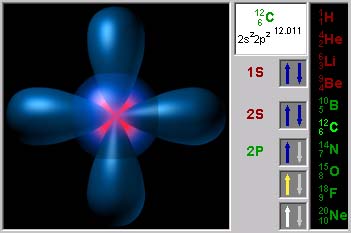 Воскресенский П.И. «Техника лабораторных работ»

      Храмкина М.Н. «Практикум по органическому синтезу» 

     Викентьев И.Л., Кайков И.К. 
     «Лестница идей»

      Химия и жизнь.
      2004 год
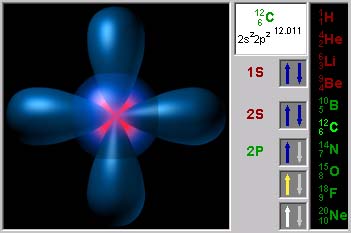 ПРИЛОЖЕНИЕ
Заполнить
 ЛИСТ
   САМОКОНТРОЛЯ

и выставить 
оценки за урок
БЛАГОДАРИМ ЗА УРОК